Statistics and Probability Theory
Lecture 13
Fasih ur Rehman
Last Class
Introduction to Probability
Random Variables
Probability Distribution
Continuous and discrete probability distribution functions
Probability Bar chart and Probability Histogram
Examples
Today’s Agenda
Probability Distribution Functions(continued)
Continuous Probability Distribution
Continuous probability distribution cannot be written in tabular form but it can be stated as a formula. Such a formula would necessarily be a function of the numerical values of the continuous random variable X and as such will be represented by the functional notation f(x).  The function f(x) usually called probability density function or density function of X.
Continuous PDF
Examples / Explanation
Example
Example
Example
Cumulative Distribution Function
Example
Example cont.
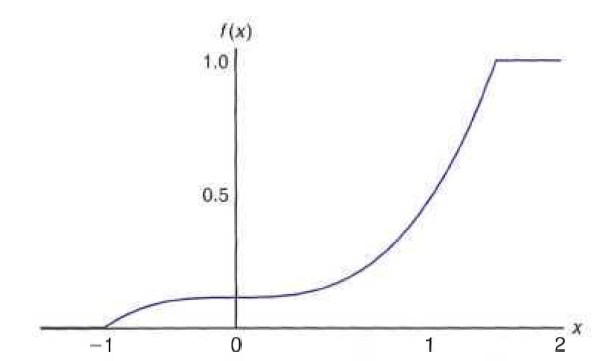 Example
Joint Probability Distribution
Example
Example
Summary
Continuous Distribution
References
Probability and Statistics for Engineers and Scientists by Walpole
Schaum outline series in Probability and Statistics